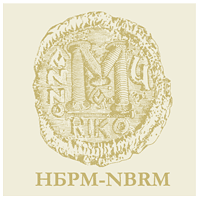 Maintaining Macroeconomic Stability in Turbulent Times: The Case of Macedonia
Dimitar Bogov 
Governor
National Bank of the Republic of Macedonia
Macedonia was one of the countries in Europe with the lowest fall in output in 2009...
GDP (y-o-y, %)
Source: IMF, World Economic Outlook database , Euro stat and NBRM projections
... economy had recovered after the negative impact of the global financial crisis, but economic downturn and financial stress in the euro area poses risks to the growth...
Source: State Statistical Office and NBRM projections
In 2011 the surge in investments and private consumption were main growth drivers;2012 growth is expected to driven predominantly by investments...
Source: State Statistical Office and NBRM projections
Inflation is expected to decline to 2 percent in 2012, as the effects of higher food and commodity prices fade and in response to slowing demand
Source: IMF, World Economic Outlook database and NBRM projections
Policy rate (Central Bank Bills rate- CB-Bills) is remaining unchanged, at the historically low level of 4%
Source: NBRM
In the post-crisis period, there is an evident external imbalances correction...
Current  Account Balance (% of GDP)
Source: IMF, World Economic Outlook database and NBRM
...the trade deficit is almost fully financed by the strong private transfers inflows (net-foreign currency purchases by exchange offices) and improved service balance ...
Source: NBRM
Trade deficit is largely due to energy dependence and imports by investment
Source: NBRM
Source: NBRM
Some positive trends are evident in the export structure; the capacity of the economy is increased with the FDIs and there is a trend of geographical diversification of export
Source: State Statistical Office
Source: State Statistical Office
After the external shock to FDIs these inflows were recovered and with the modest external debt rise contributed for Gross Reserves increase
Source: NBRM
The level of Gross Reserves is adequate and protects the exchange rate peg...
million Euros
Source: NBRM
... sustainability and vulnerability indicators don't show some imbalances...
Source: NBRM
... the low level of sovereign external debt in the years before the crisis was significant buffer and the higher share of long-term debt, protects the country from capital flights
Source: NBRM
Source: NBRM
Government has built significant fiscal buffers before the crisis; balanced budget and low level of public debt...
Source: Ministry of Finance
Source: Ministry of Finance
Macedonia is one of the countries with lowest deficit and public debt
Source: IMF , Country  Reports  and  Ministry of Finance , RM
Financial sector indicators continue to suggest sound overall conditions; the capital adequacy ratio is high and liquidity risk is low
Source: NBRM
Source: NBRM
NPLs rose, but remain below their post-crisis peak (10.4%) and are fully covered by bank provisions
Source: NBRM
Source: NBRM
Loans continue to be financed predominantly by local deposits (loan-to-deposits ratio is 0.89), with limited reliance on external financing
Source: NBRM
Source: NBRM
Private sector is not heavily indebted, but there is a significant currency mismatch  of the non-banking sector (short FX position by the companies and long FX position by households)
Source: NBRM
Source: NBRM
Banks interest rate margin is increasing recently
Source: NBRM
Source: NBRM
Summary:
Macedonian economy is more resilient now then in 2009 crisis;
GDP growth is supported by FDIs and government investment;

Inflation is on declining path;

The EU crisis imposes risks to exports, but more diversified structure is a buffer for adjustment in a case of potential external shocks;
Banking system remains sound, with higher capital-adequacy ratios and liquidity ratios;

The public debt is sustainable; 

Foreign reserves are at an adequate level.
Appendix:Macro prudential Indicators –Regional Comparison
Source: National Central Banks official web sites
Source: National Central Banks official web sites
Source: National Central Banks official web sites
Source: National Central Banks official web sites